NSF Status:
DarkSide-20k and Urania
Presentation to DarkSide-20k RRB
Cristiano Galbiati | Princeton University | October 5, 2023
Status of DarkSide-20k
From Q2 2023 EVM report (filed July 24, 2023; at work on Q3 2023 report, expected Oct 20):
CPI~125% & SPI ~140%;
See following slides for summary of financials and schedule from Q2 2023;
Savings for $520k netted through Q2, expected to raise to ~$700k at the end of Q3 2023;
NSF granted all funds for Year 2 of the program (FY2024) on August 15, 2023;
I&I grant (formerly known as “Base”) successfully renewed for 3 years on Augusts 31, 2023;
CR#1 and CR#2 duly examined and vetted but formal process of approval still pending;
CRs in the pipeline:
Manufacturing of steel optical planes ($300k);
Contribution to Gd-PMMA (t.b.d.).
Progress as of July 30, 2023
Figure II.C: Work performed (EV), actual/obligated cost (AC), and baseline plan (PV) vs. time.
Figure III.B: Forecast (and accomplished) date as function of time for the Key Deliverables (a.k.a. KPP, Key Performance Parameters) owned by the U.S. Institutions and within the scope of the NSF Midscale RI-1 DarkSide cooperative agreement.
Figure III.D: Forecast (and accomplished) date as function of time for the Tier 1 milestones owned by the U.S. Institutions and within the scope of the NSF Midscale RI-1 DarkSide cooperative agreement.  Legenda: solid lines with black-filled romboids identify Tier 1 milestones already completed; dashed line identify Tier 1 milestones not yet completed, whose monitoring will continue in the next editions of this document.
Status of Urania
KM connection and metering plant ($1.0M) on track for completion Nov 2023;
Design ($0.3M) completed for sitework, on track for completion for PEMB, HHV, and interconnections; 
Sitework bids received, contract under way (~$0.9M+10% ctgcy);
Soon to hit the books: storage and transportation (~$0.2M), PEMB (~$0.2M), HHV connection and switchboard (~$0.2M), transformers (~$0.1M; ~70 weeks delivery in US problematic, to be sourced from Italy);
Tight fit into overall $3.0M overall budget;
Electrical and piping interconnections, under discussion with INFN possibility of direct assignment to their contracted plant builder to avoid disputes in commissioning;
Operations confirmed to be carried out by DOE, lead lab changed to from FNAL to PNNL as per communication of Gina Rameika on Sep 25 2023, move exploits expertise of personnel that led DS-50 operations (Back, Alexander);
Final permit hearing scheduled for Monday, October 16, 2023, groundbreaking shortly after if permit granted.
Status of Urania Permits
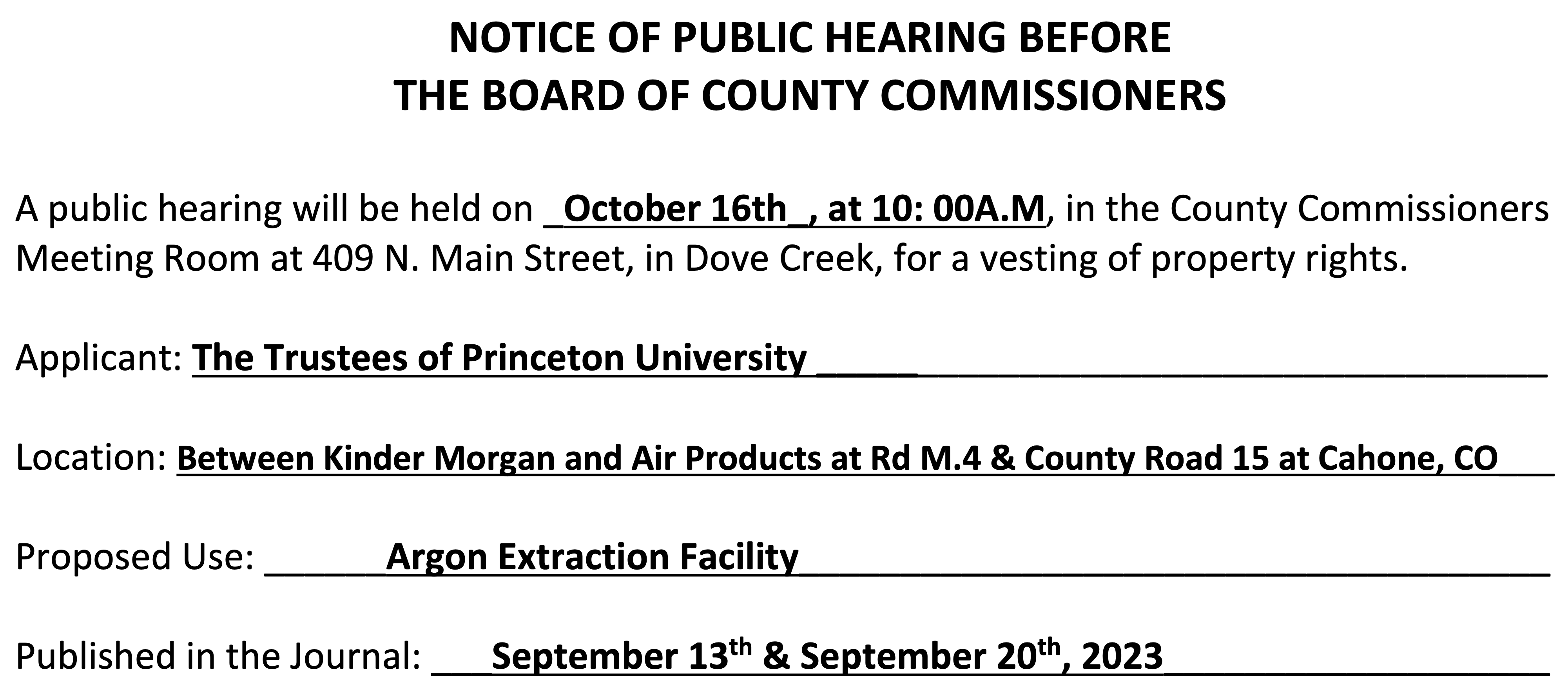 the end